ПЛАН ЗАНЯТИЯ
Тема: «Геологические процессы»Методическая цель: «Применение современных методов обучения при подготовке конкурентно-способных рабочих в условиях реализации новых стандартов профессионального образования».  
Цель занятия: Обучающая: актуализировать ЗУН (знания умения и навыки), сформулировать у учащихся понятия осадочных горных пород. Проверить знания и оценить. Развивающая: развивать умение анализировать, сравнивать, обобщать, делать выводы. Воспитывающая цель: воспитывать дисциплину, аккуратность, добросовестность, ответственность.
Тип занятия:
Изучение нового материала (урок освоения новых знаний)
Совершенствование и закрепление ЗУН (знаний, умений и навыков)
Вид урока: Смешанный (беседа, опрос, рассказ, изучение нового материала, самостоятельная работа)
Методы обучения:
Словесные методы: объяснение, беседа.
Наглядно-демонстрационные методы: демонстрация наглядных пособий с использованием презентации, видео фильма
Методы развития самостоятельной активности обучающихся: выполнение самостоятельной работы анализ новых терминов.
Межпредметные связи:
Учёт и выемка П.И. – Характеристика геологических процессов при образовании горных пород.
Материально – техническое оснащение. Презентация по теме
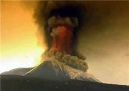 Геологические процессы
Строение земного шара
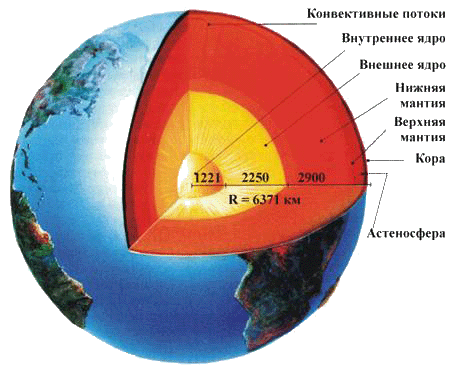 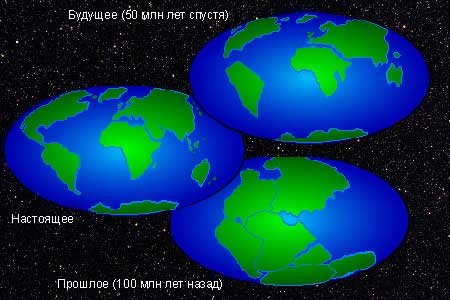 ВЫВЕТРИВАНИЕ
Процесс разрушения, разрыхления, распада и химического изменения горных пород и минералов, происходящие в поверхностной части земной коры под влиянием колебаний температуры, атмосферных газов и осадков, живых организмов.
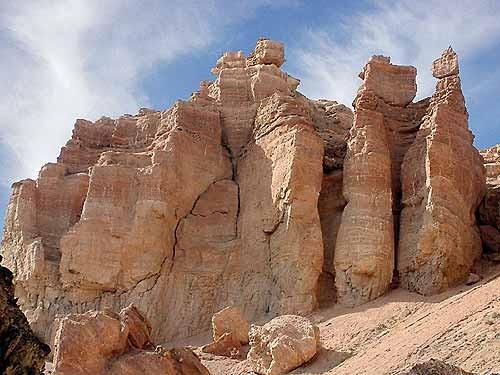 ВЫВЕТРИВАНИЕ
Физическое
Температура
Замерзание воды
Ветер
Химическое
Растворение
Окисление
Гидратация и гидролиз
Биогенное
Антропогенное
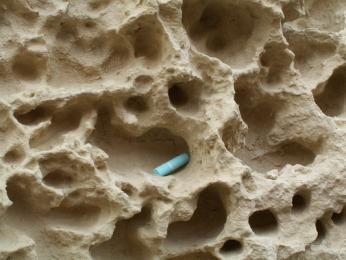 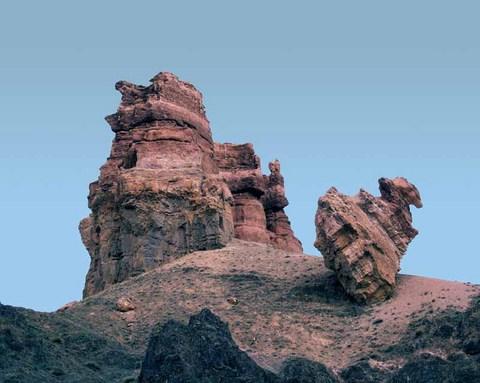 Элювий – обломки, упавшие и накапливающие на ровных горизонтальных поверхностях
Коллювий – осыпь из обломков у подножия склона
Делювиальные отложения
ДЕЛЮВИЙ - (deluo - смываю) отложения, формирующиеся за счёт перемещения литологического материала по склону талыми (снеговыми) и дождевыми водами. Делювий слагает наклонные вогнутые шлейфы, прислонённые к нижним частям склонов и выклинивающиеся к их верхним частям. Диагностическим признаком является также тонкая параллельная слоистость, параллельная склону.
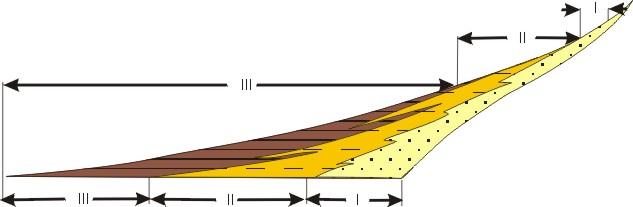 Пролювиальные отложения
ПРОЛЮВИЙ - (proluo - промываю) - отложения, формирующиеся за счёт временных потоков и слагающие наземные устьевые выносы эрозионных долин. Обычно пролювий развит у подножия горных хребтов в аридных климатических обстановках. Характерная форма рельефа - конус выноса. Отдельные конусы выноса часто сливаются и формируют обширные наклонные предгорные шлейфы. Специфичные особенности пролювия - латеральная постепенная смена от грубых (песчано-гравийно-галечниковых) накоплений в вершинах конусов до тонкозернистых, пылеватых лёссоподобных накоплений на периферии (краях) конусов.
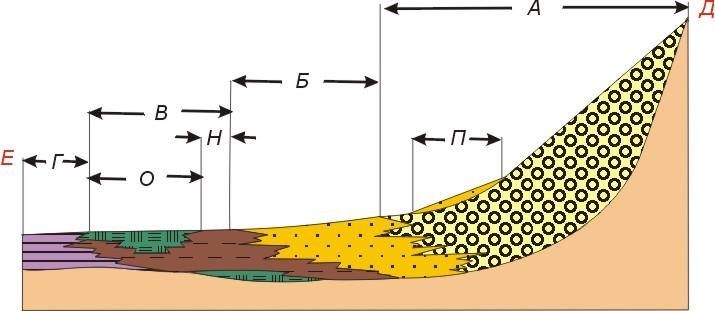 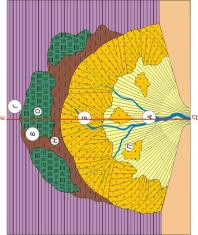 Геологическая работа рек
Эрозия – размыв или смыв текущей водой горных пород и почв. Эрозия бывает донная и боковая.
Аллювий – обломочный материал, перенесенный и отложенный речным потоком.
Окатанные водой обломки горных пород – валун, галька, гравий, песок, ил.

Результат деятельности рек – речные отложения и эрозионные формы рельефа.
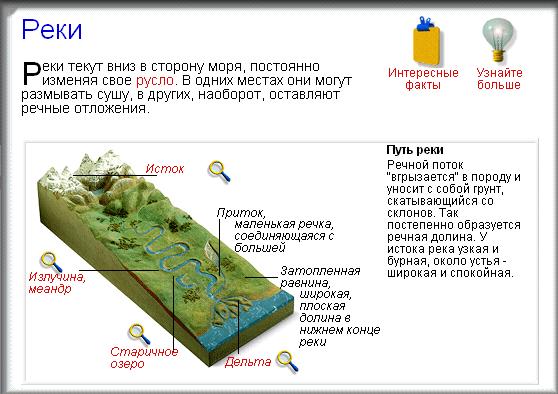 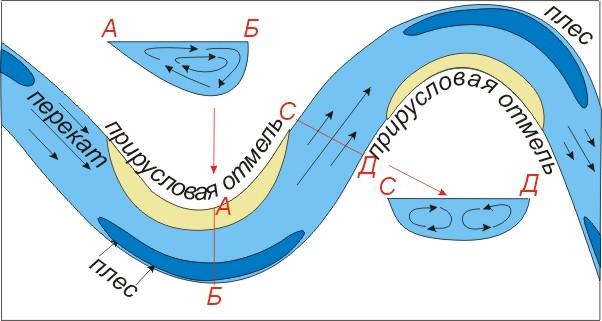 Русла рек как правило, петлеобразно  изгибаются. В местах изгибов русло обычно имеет асимметричную форму (разрез А-Б на рисунке).  Глубокая часть, где вода активно подмывает берег, называется "плес. На противоположной стороне русла за счет переотложения материала формируется прирусловая отмель.
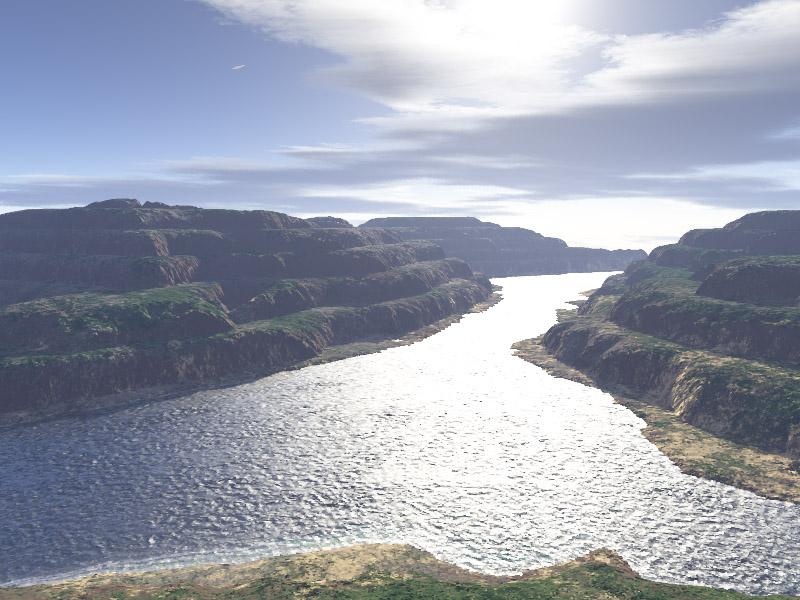 Речные террасы
Ступени на бортах речных долин, свидетельствующие о более древнем положении дна долины. Поверхность террас покрыта речными отложениями. Самая древняя терраса – верхняя, самая молодая - пойменная
Водопад
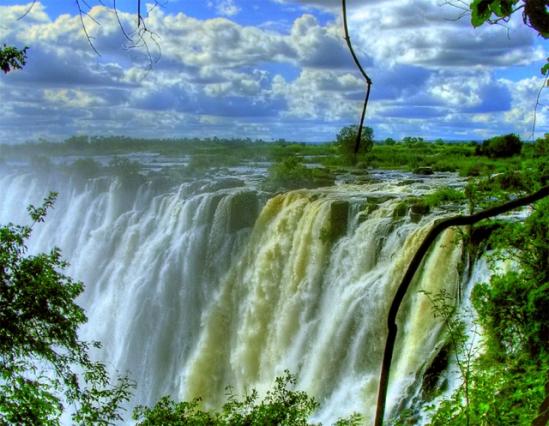 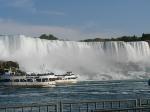 Ниагарский
Виктория (Африка)
Со временем смещается вверх по течению реки.
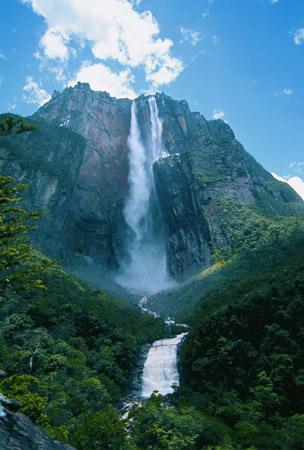 Водопад Анхель (Венесуэла)– самый высокий в мире (979 м)
Геологическая работа моря
Неритовая зона моря – глубина от 0 до 200 м. 
Литораль – прибрежная часть, осушающаяся во время отлива
Батиаль – глубина 200-2000 м.
Абиссаль – более 2 км.
Осадконакопление в море
Неритовая зона – механические осадки (обломочный материал, приносимый реками и образующийся в результате разрушения берегов), хемогенное-органогенные (известняк, мергель)

Батиаль – неорганический и органический ил

Абиссаль – глубоководная красная глина (смесь ила, пыли, обломочного материала айсбергов, продуктов подводного вулканизма)
Разрушительная работа моря (абразия)
Волноприбойные ниши
Клиф – отвесный обрыв после обрушения ниш
Абразионная терраса
Пляж - полоса, покрытая обломками пород между подводной террасой и береговым обрывом.
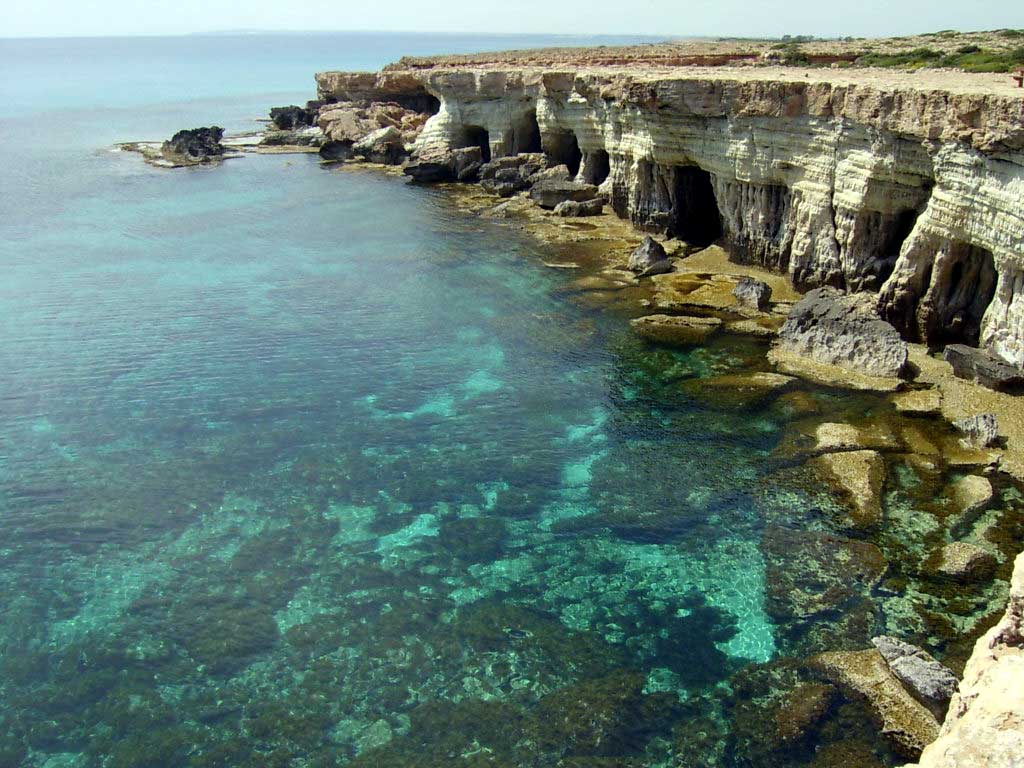 Эндогенные процессы
Причина – внутренняя энергия Земли. Эндогенные процессы часто являются разрушительными, катастрофическими
Землетрясения
Вулканизм
Разрывные нарушения в земной коре
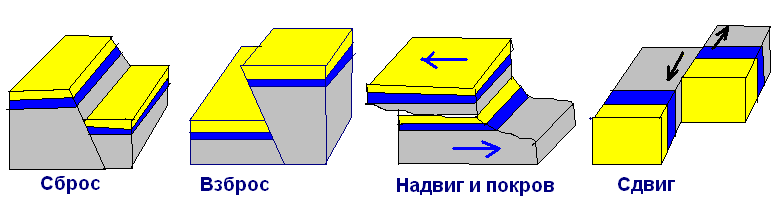 При групповом сочетании разрывов образуются:
грабены (понижения между двумя сбросами) и 
горсты (возвышения между грабенами). 
Сложный многоступенчатый грабен называется рифт.
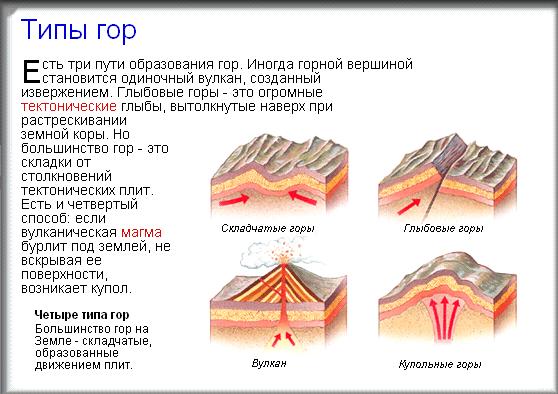 Землетрясения
Тектонические (95%) – связаны с перемещением блоков литосферы. Самые мощные
Вулканические
Денудационные – из-за обвалов, оползней, обрушение кровли пустот, антропогенные.
Моретрясение (эпицентр в море) - цунами
Землетрясение
Очаг – пространство внутри Земли, где произошло освобождение энергии
Гипоцентр – центр очага
Эпицентр – проекция гипоцентра на поверхность земли
Глубина очага – расстояние от эпицентра до гипоцентра
Сила землетрясений измеряется по шкале магнитуд Ч.Рихтера (от 0 до 8,5). Магнитуда отражает смещение частиц грунта на условном расстоянии 100 км от эпицентра. Разница в 1 магнитуду – разница в энергии в 100 раз.
Цунами
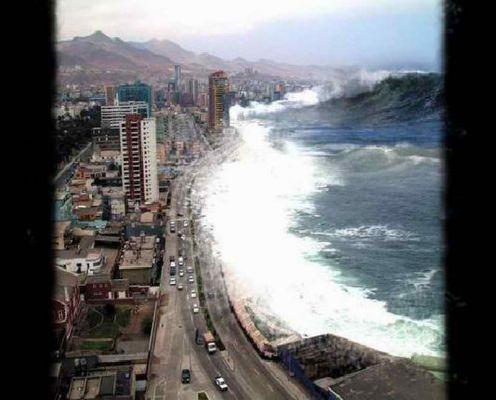 Вулканы
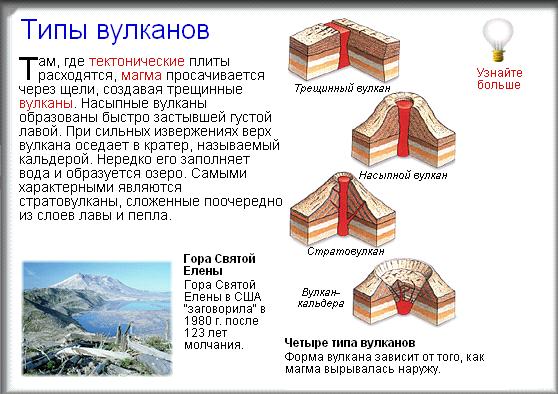 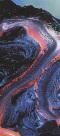 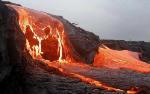 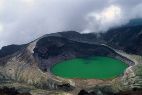 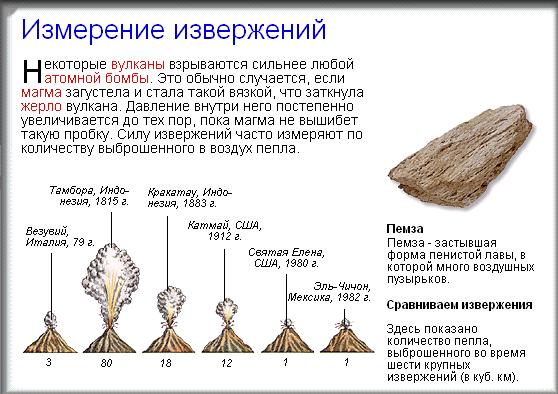 Продукты извержения вулкана
Эффузивные – жидкие лавы

Пирокластические – твердые продукты

Эксплозивные – газово-взрывные образования
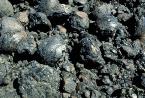 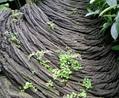 Лавы
шаровая
канатная
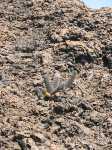 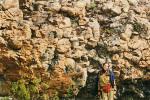 подушечная
а-а  лава
Пирокластические продукты
Пепел
Песок (до горошины)
Лапилли (1,5-3 см)
Вулканические бомбы (несколько метров)
Туфы – уплотненные вулканогенные породы
Газы – сероводород, углекислый газ, сернистый газ, аммиак, пары воды
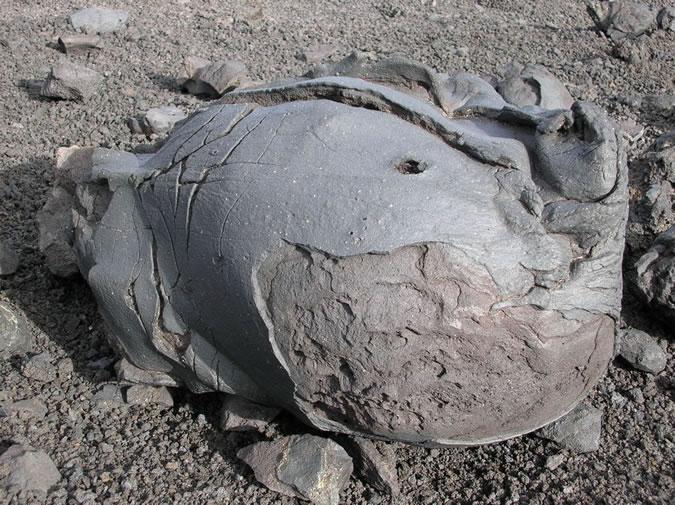 Поствулканические процессы
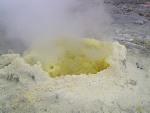 Сольфатар
(90-300o)
Фумарола (>500o)
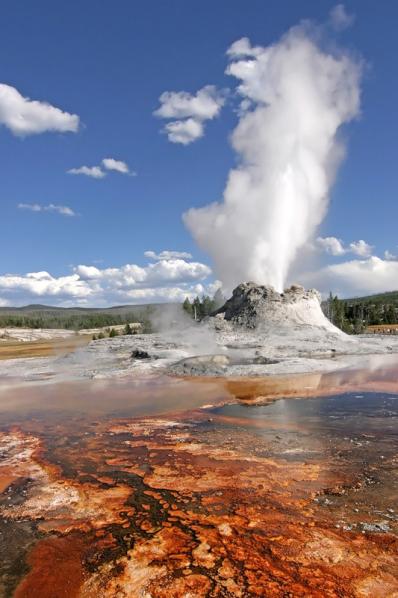 Гейзеры
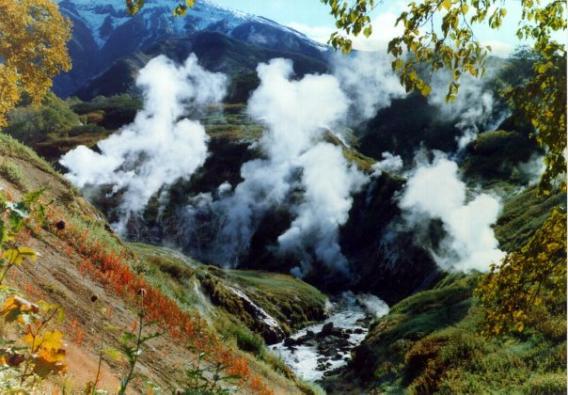 Камчатка, долина гейзеров
Yellowstone, the USA
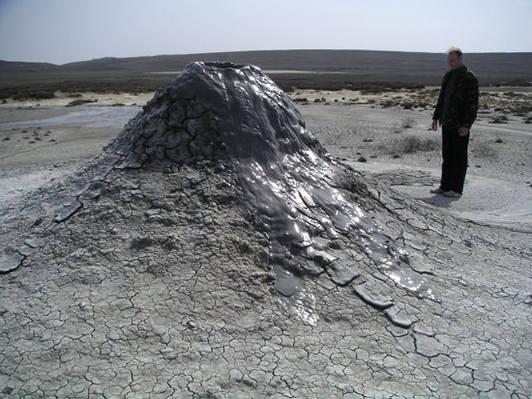 Грязевой вулкан
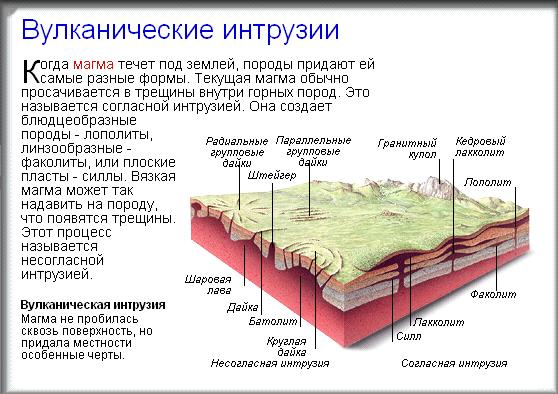 ЛЕДНИКИ
Образуются выше снеговой линии
Лед на глубине пластичен из-за давления

Фирн – снег, уплотненный под собственным весом. Насыщен пузырьками воздуха.
Глетчерный лед – еще более уплотнен, выдавлены пузырьки воздуха
Ледники
Материковые 
(Антарктида, 
Гренландия)
Горные
Висячие 
(на крутых
Склонах)
Каровые
(в круглых
 впадинах-
цирках)
Долинные
Переметные
(стекают на два
Склона)
Ледниковые формы рельефа
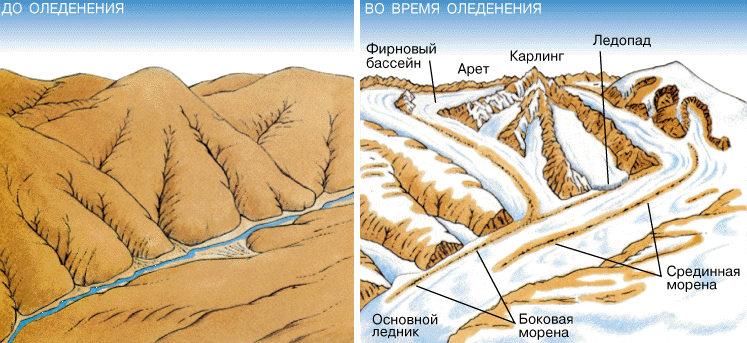 Экзарационный рельеф долинных ледников
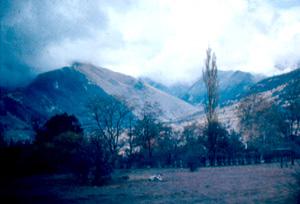 Курчавые скалы
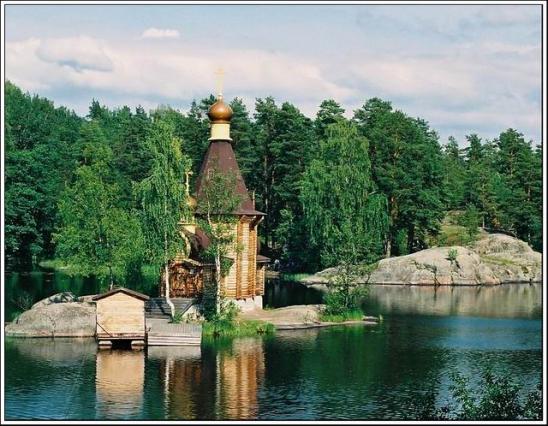 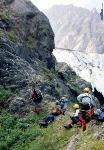 Бараний лоб
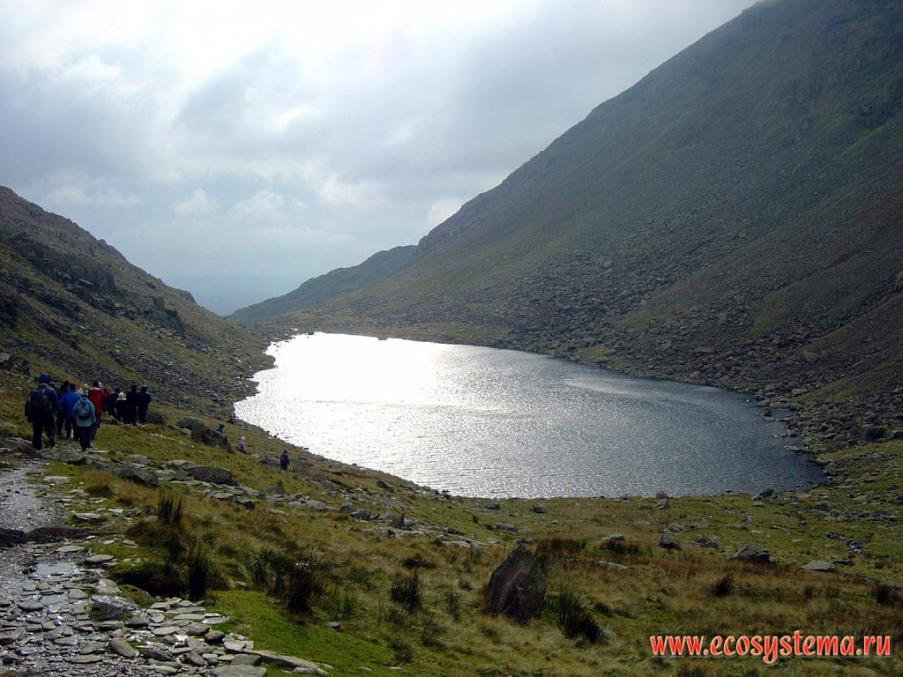 Ледниковый цирк (кар)
Карлинги – островершинные формы, образующиеся в ходе развития трех или более каров по разные стороны от одной горы.
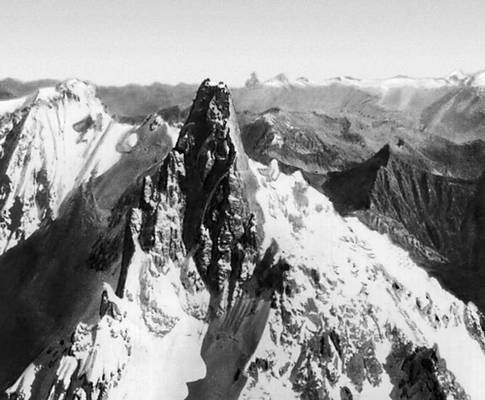 Ареты – это зубчатые гребни, имеющие сходство с полотном пилы или лезвием ножа. Они формируются там, где два кара, растущие на противоположных склонах хребта, близко подходят один к другому.
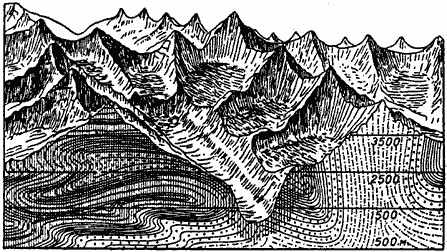 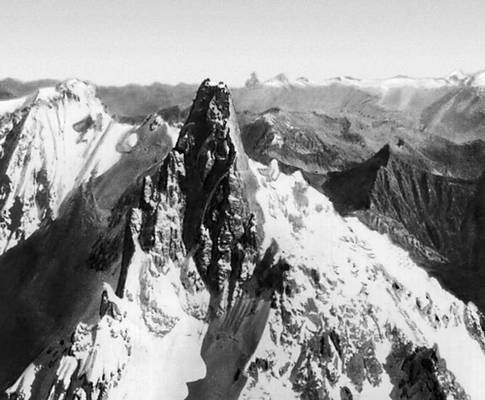 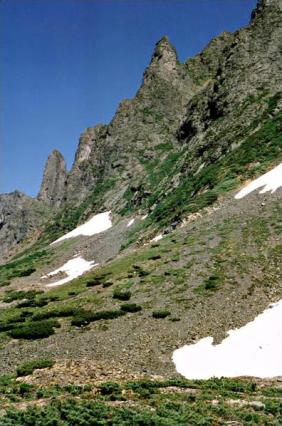 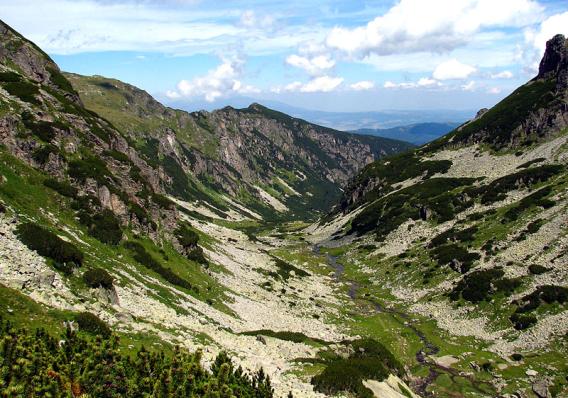 Трог – ледниковая долина
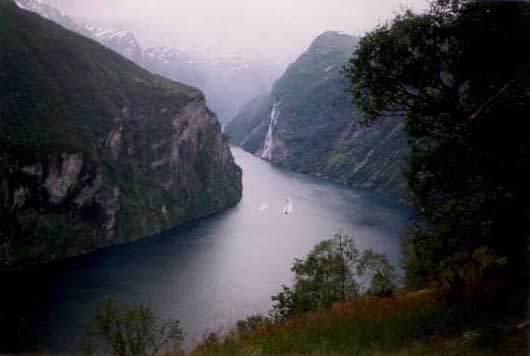 Фьорд – затопленный морем трог
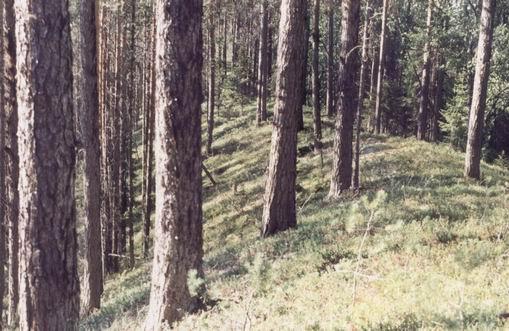 Озы – длинные гравийные гряды
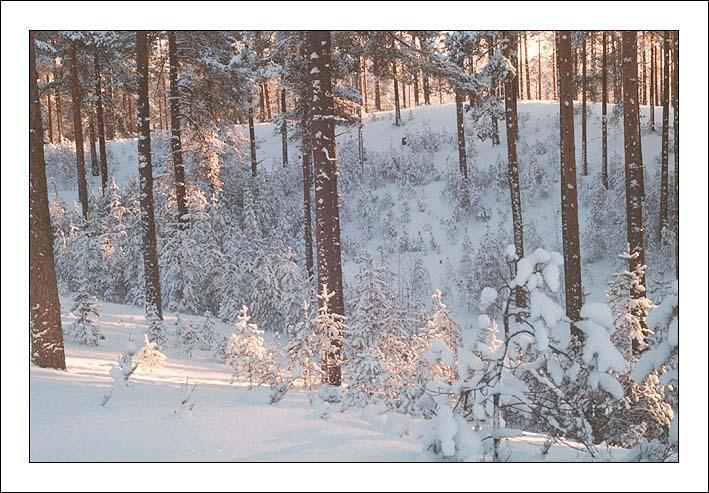 Камы – округлые песчаные холмы
МОРЕНА – переносимый ледником рыхлый обломочный материал от глины до валунов.
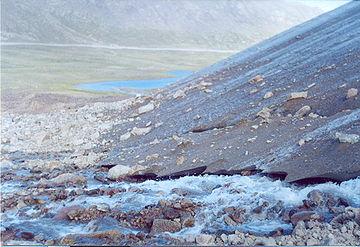 МОРЕНА
ДВИЖУЩАЯСЯ:
Поверхностная (боковая и срединная)– обломочный материал, упавший на ледник с гор
Внутренняя морена – внутри тела ледника, падает по трещинам
Донная – образуется в результате разрушения ложа ледника
ОТЛОЖЕННАЯ
 береговая – из боковых морен
Конечная – у края материкового льда
Основная

Флювиогляциальные отложения – осадки в озерах и реках в период таяния ледника.